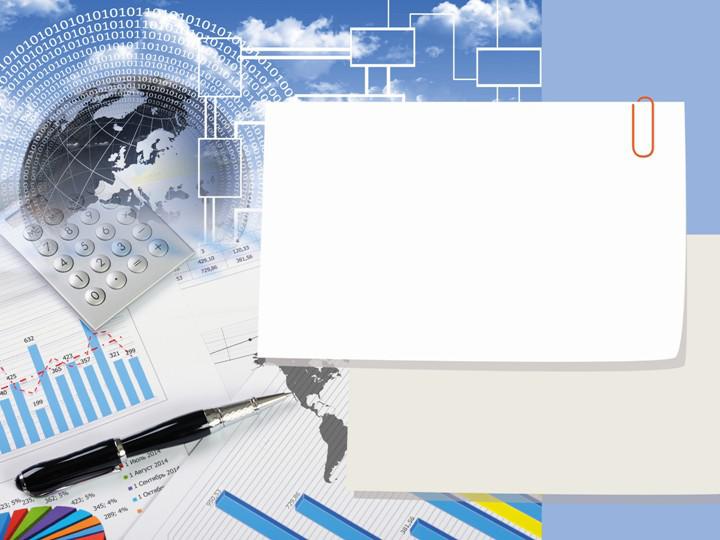 БЮДЖЕТ
 ДЛЯ ГРАЖДАН
К решению совета Ингарского сельского поселения Приволжского муниципального района 
«О бюджете Ингарского сельского поселения Приволжского муниципального района на 2021 год и плановый период 2022 и 2023годов»
Бюджет Ингарского сельского поселения на 2021 год и плановый период 2022 и 2023 годов сформирован:
- в соответствии с требованиями Бюджетного кодекса Российской Федерации и в соответствии с действующим налоговым законодательством
- на основе прогноза социально-экономического развития 
Ингарского сельского поселения
-с учетом основных направлений бюджетной и налоговой политики Ингарского сельского поселения
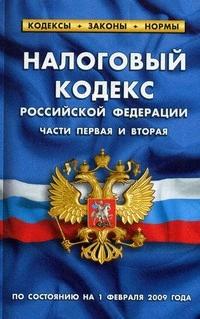 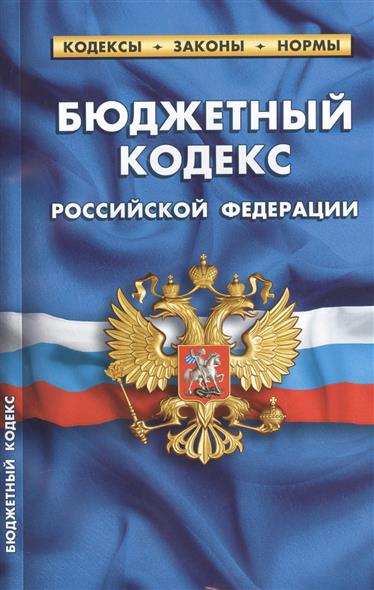 Основные показатели социально-экономического развития Ингарского сельского поселения
Приволжского муниципального района Ивановской областиза 9 мес. 2020год и на период до 2023 года
Основные показатели социально-экономического развития Ингарского сельского поселения
Приволжского муниципального района Ивановской областиза 9 мес. 2020год и на период до 2023 года
Основные характеристики бюджета
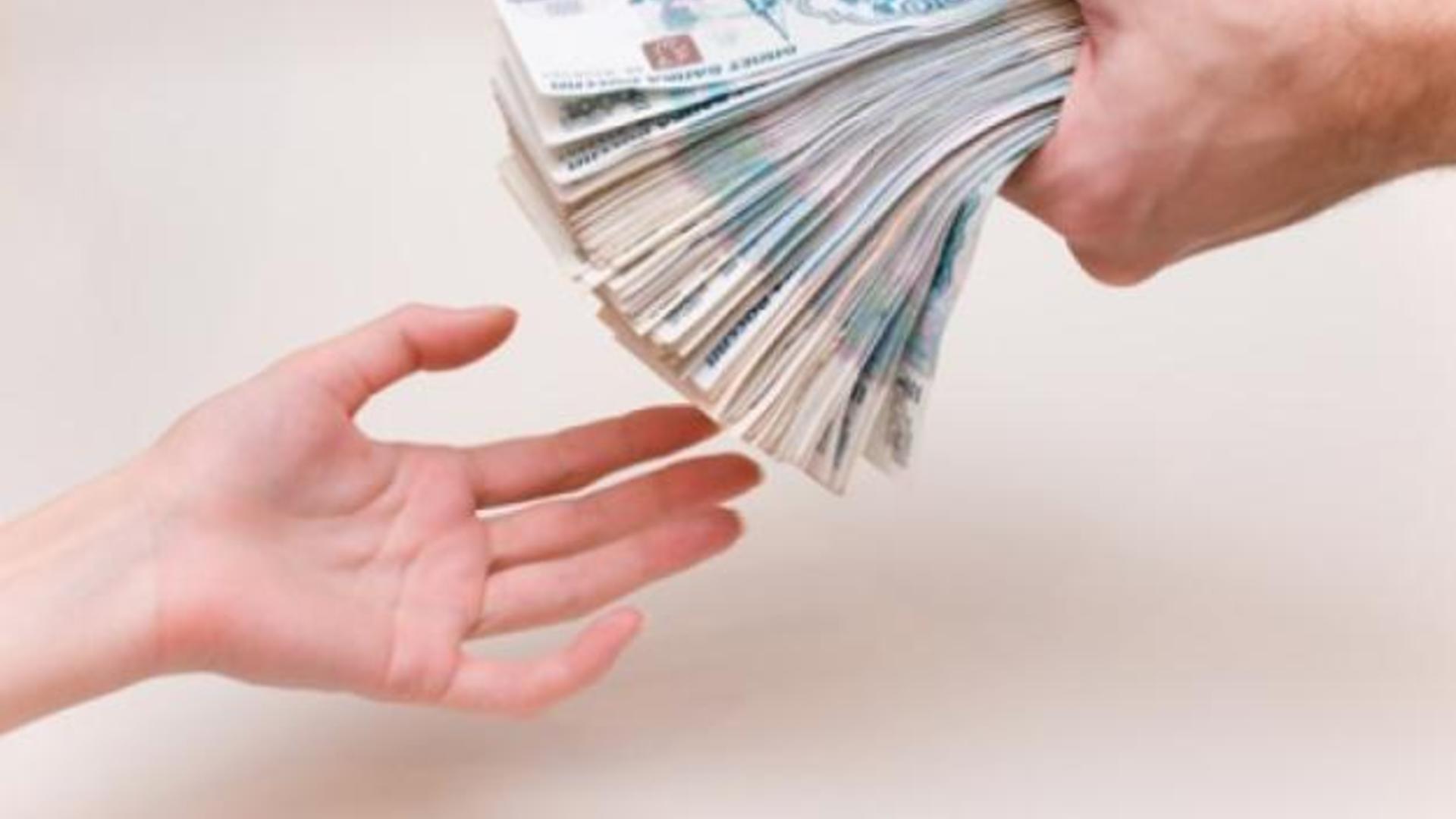 Доходы бюджета
 Ингарского сельского поселения
Общая сумма составляет 
2021--------------15499,26 тыс.руб.
2022--------------11315,91тыс.руб.
2023--------------11342,26 тыс.руб.
Налог на доходы физических лиц
235,50 тыс.руб.
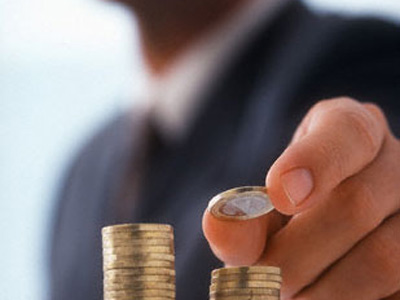 5%
Налог на имущество
 физических лиц
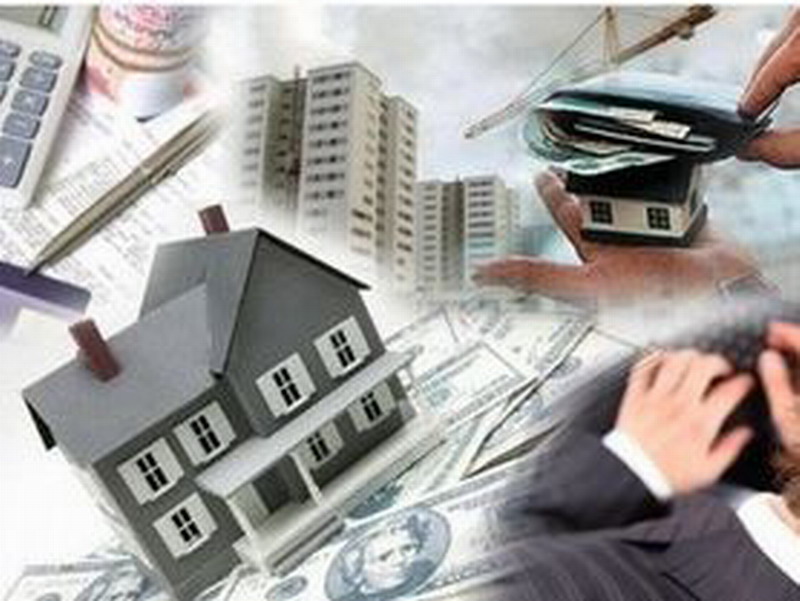 480,00тыс.руб.
100%
Земельный налог
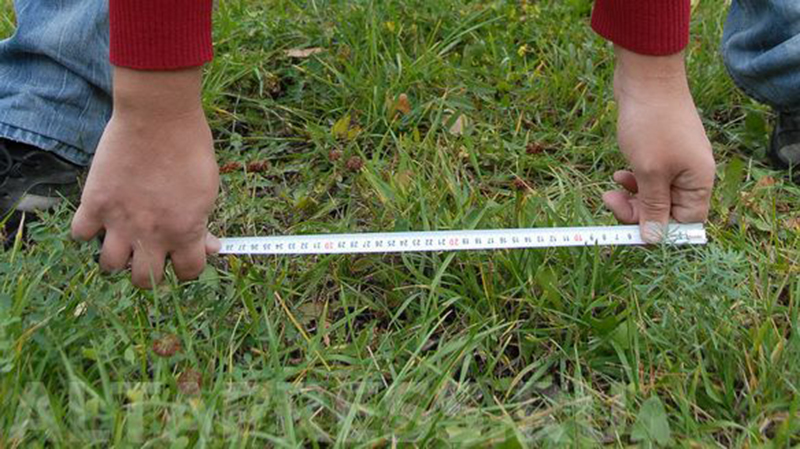 810,0 тыс.руб.
100%
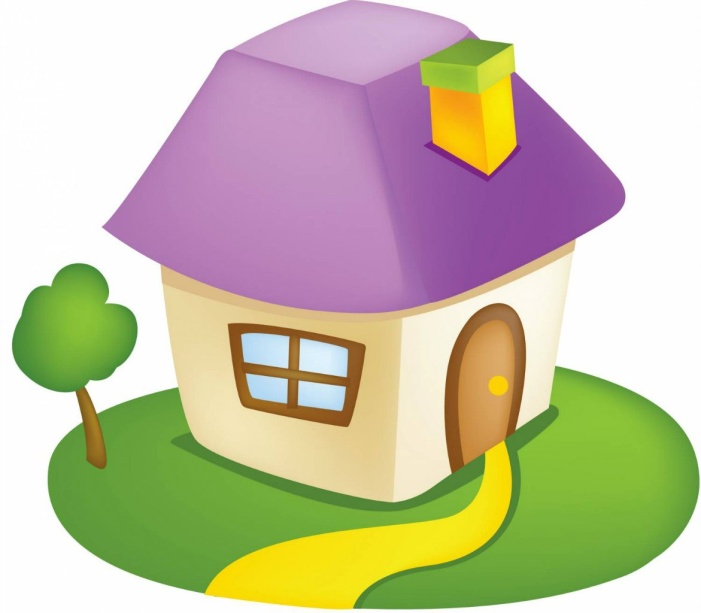 Налоги на 
совокупный доход
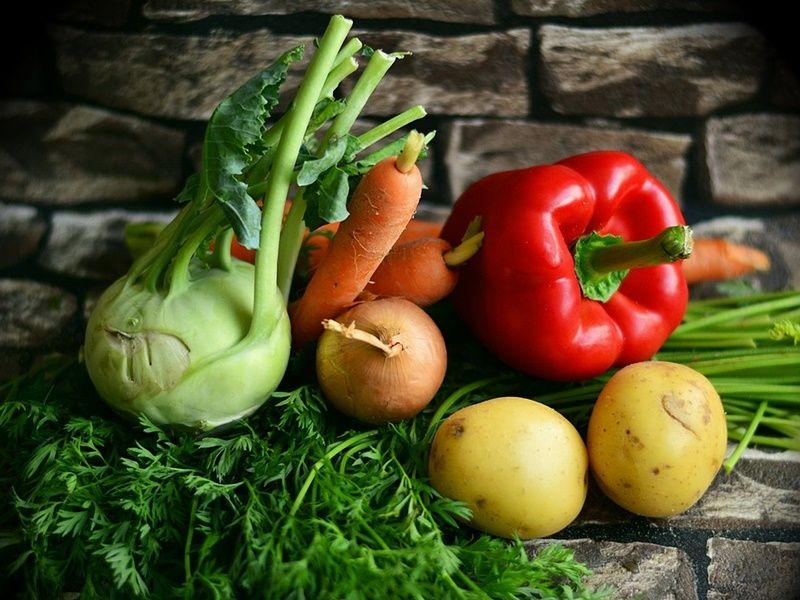 Единый сельскохозяйственный налог 
- 12 000,00 рублей
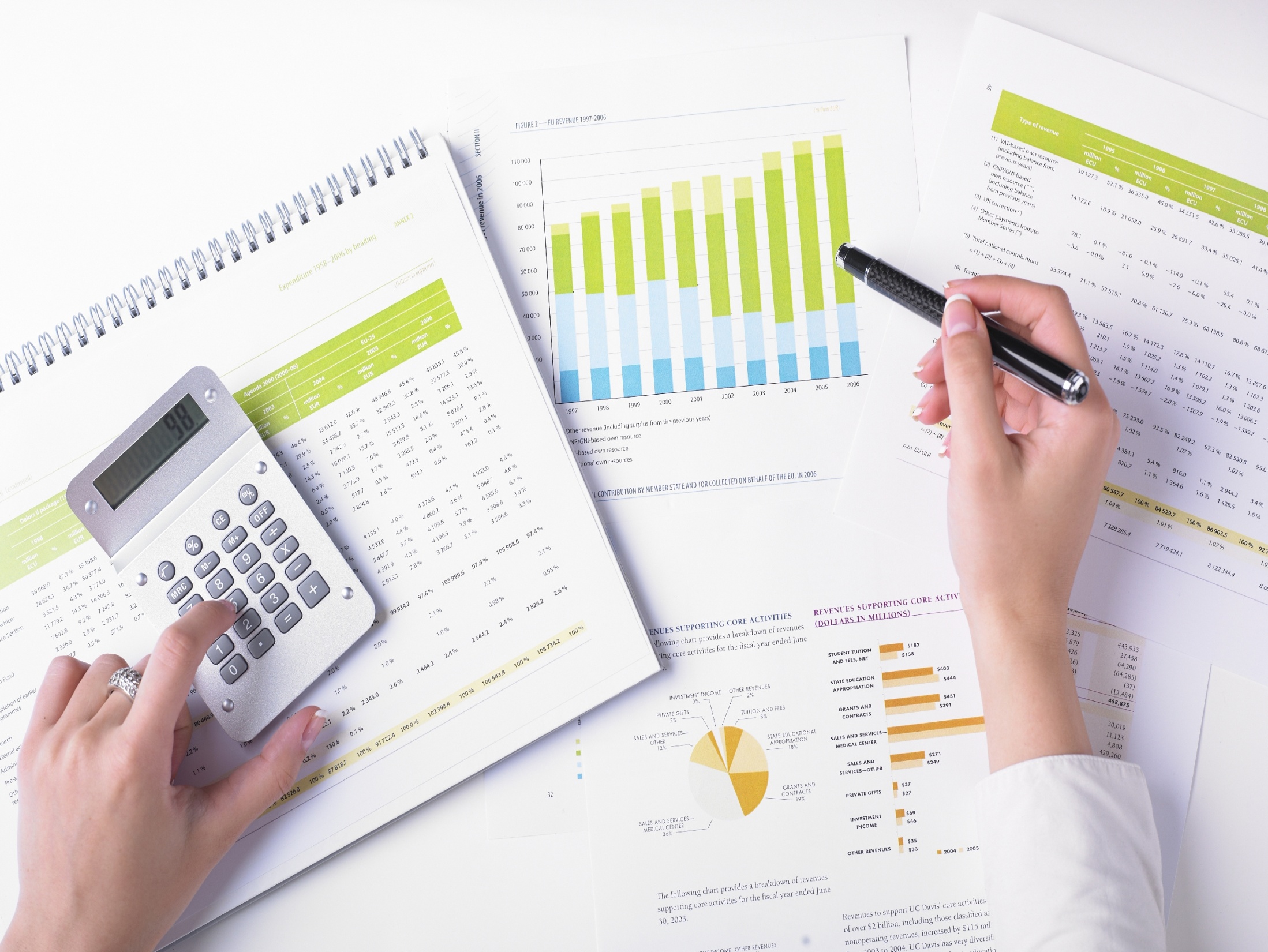 Неналоговые доходы
Доходы от сдачи
 в аренду имущества
Базовая тарифная ставка 
арендной платы
 – 950 руб. за один кв.м
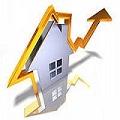 100%
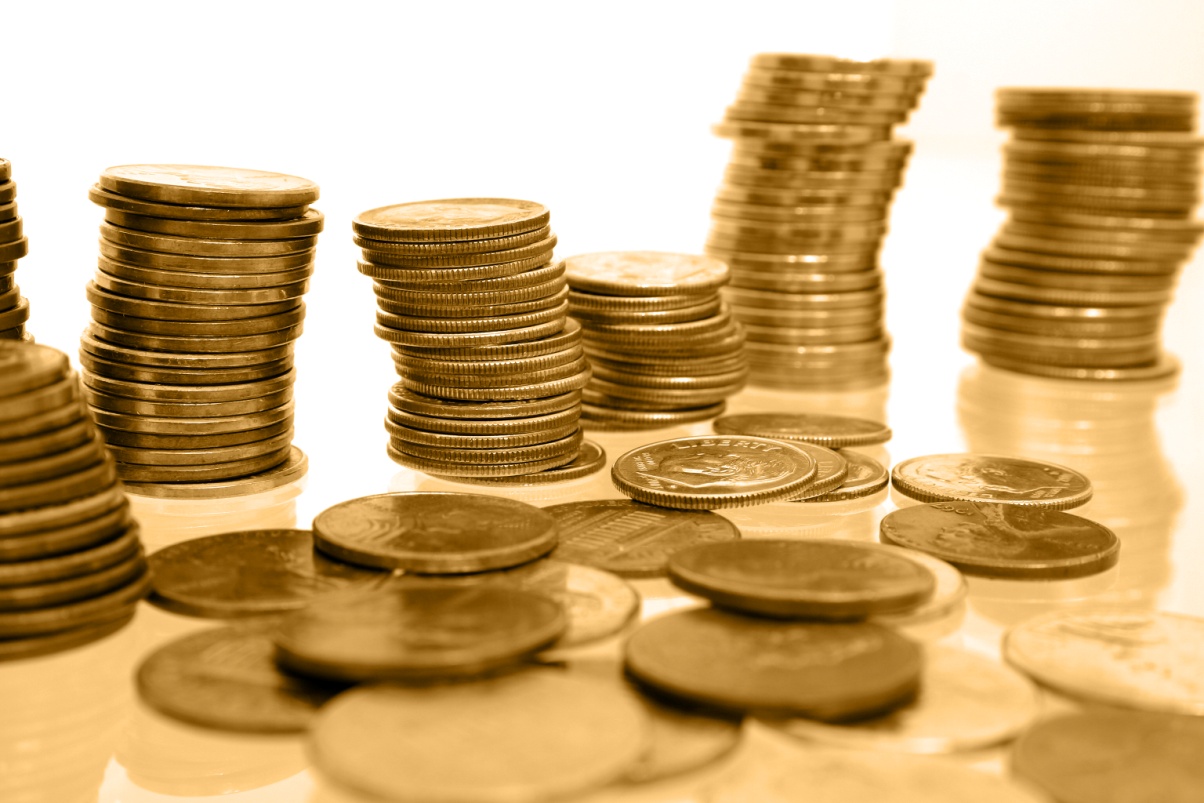 Прочие
доходы
зачисляются в бюджет 100%
Объем безвозмездных поступлений в бюджет поселения 
на 2021 год и на плановый период 2022 и 2023 гг»
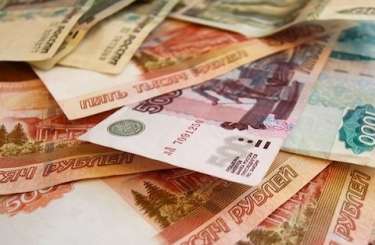 Федеральный бюджет
 субвенции бюджетам поселений на осуществление первичного воинского учета на территориях, где отсутствуют военные комиссариаты – 2021-232,40т.руб., 2022-234,70т. руб.,
2023-243,50т.руб.
Областной бюджет
 дотации на выравнивание бюджетной обеспеченности – 
2021-10111,40т.руб., 2022-9448,7т.руб.,2023-9451,7т.руб.

субсидии бюджетам муниципальных образований Ивановской области на софинансирование расходов, связанных с поэтапным доведением средней заработной платы работников культуры , до средней заработной платы в Ивановской области в 2021-  819,42т.руб.

 межбюджетные трансферты, передаваемые бюджетам сельских поселений из бюджета муниципального района в 2021 – 2420,92 т. руб.
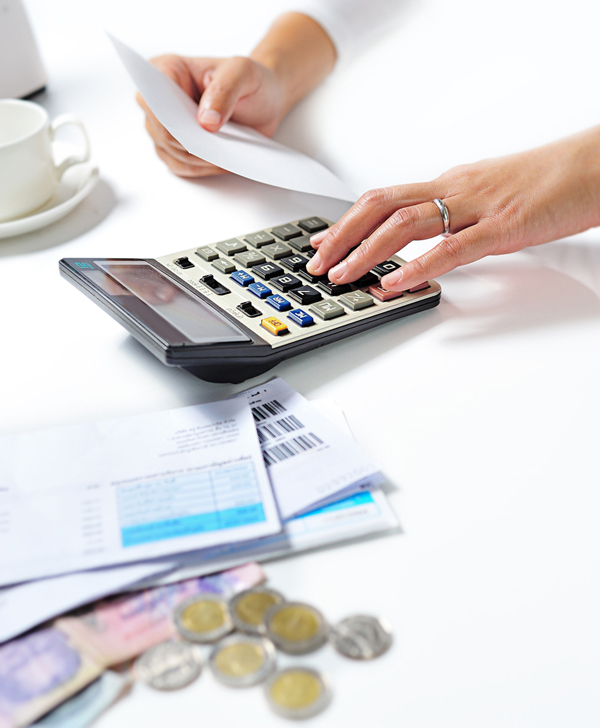 Параметры расходной части бюджета
Ингарского сельского поселения
на 2021 год 
и на плановый период 2022 и 2023гг.
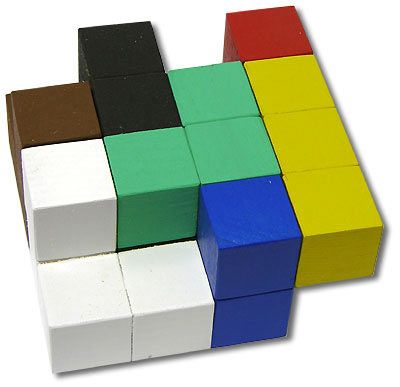 2021 –15499,26тыс.руб.
2022 –11315,91тыс.руб.
2023– 11342,26тыс.руб.
РАСХОДЫ БЮДЖЕТА ИНГАРСКОГО  СЕЛЬСКОГО ПОСЕЛЕНИЯ
Тыс. руб
В проекте бюджета предусмотрена
реализация 6 муниципальных программ поселения
ПЕРЕЧЕНЬ ПРОГРАММ ИНГАРСКОГО СЕЛЬСКОГО ПОСЕЛЕНИЯ
Тыс.руб.
Муниципальная программа «Повышение эффективности деятельности органов местного самоуправления
 в Ингарском сельском поселении на 2021-2023 годы»
Целью программы  является: 
- создание необходимых условий для эффективной реализации органами местного самоуправления полномочий по решению вопросов местного значения;
- повышение уровня профессионализма выборных должностных лиц, служащих и муниципальных служащих органов местного самоуправления Ингарского сельского поселения.
Муниципальная программа «Пожарная безопасность
 и защита населения Ингарского сельского поселения Приволжского муниципального района Ивановской области на 2021-2023 г.»
Целью муниципальной программы  является:
-обеспечение первичных мер безопасности в границах Ингарского сельского поселения;
-сокращение количества пожаров, снижение материального ущерба от пожаров, уменьшение гибели людей на территории сельского поселения.
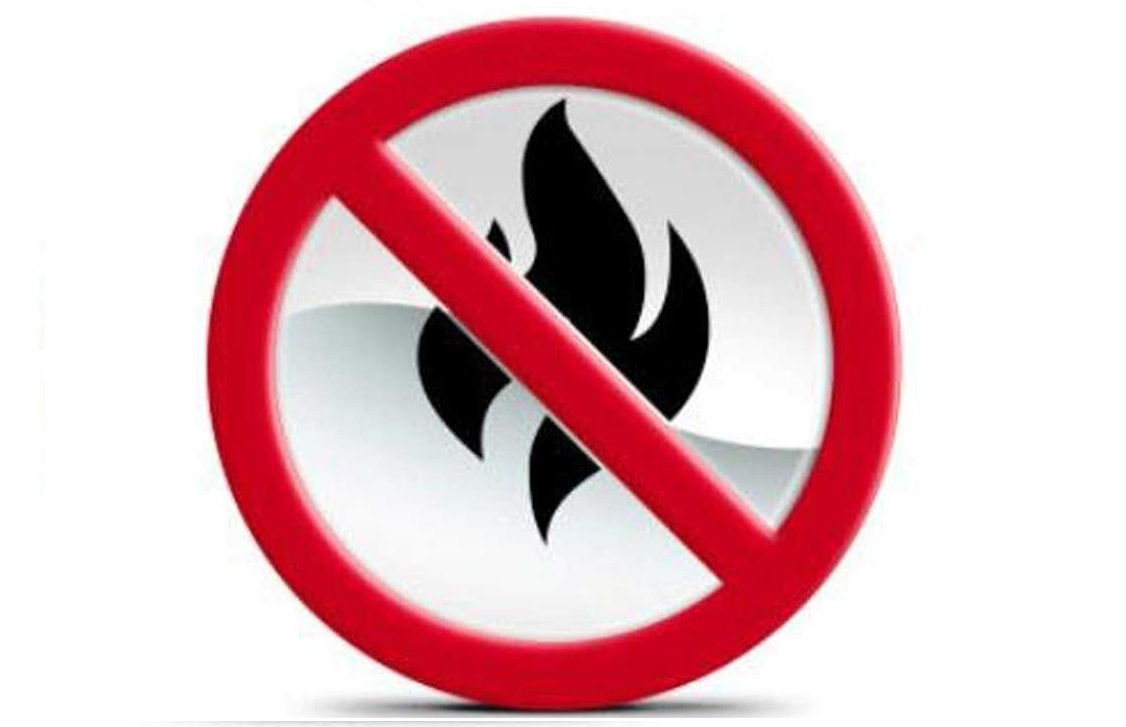 2021  - 150,0 тыс. руб.
2022  -  150,0 тыс.руб.
2023  - 150,0 тыс.руб.
Муниципальная программа «Благоустройство Ингарского сельского поселения Приволжского муниципального района»
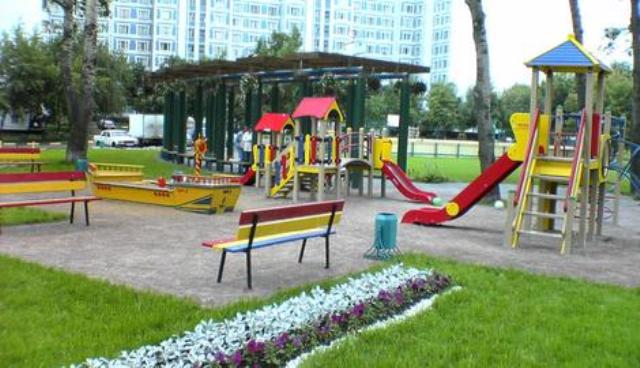 Целями муниципальной программы являются: 
-повышение уровня благоустройства и санитарного содержания населенных пунктов Ингарского сельского поселения Приволжского муниципального района;
-активизация работ по благоустройству территории поселения в границах населенных пунктов, строительству и реконструкции систем наружного освещения улиц населенных пунктов;
-развитие и поддержка инициатив жителей населенных пунктов по благоустройству, санитарной очистке придомовых территорий;
-повышение общего уровня благоустройства поселения.
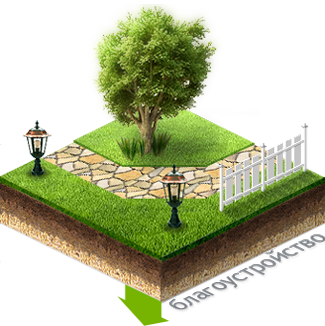 Расходы местного бюджета
 на реализацию программы
Муниципальная программа «Управление и распоряжение муниципальным имуществом в Ингарском сельском поселении на 2021-2023 годы»
Основными целями программы  являются создание условий для эффективного управления и распоряжения муниципальным имуществом.
Основные направления и мероприятия муниципальной программы:
- изготовление технической документации на объекты недвижимого имущества (технические и кадастровые паспорта);
- оценка стоимости объектов недвижимого и движимого имущества муниципальной собственности.
2021 - 10,0 тыс.руб.     2022 - 10,0 тыс.руб.    2022 - 10,0 тыс.руб.
Муниципальная программа «Развитие культуры физической культуры и спорта в  Ингарского сельского поселения Приволжского муниципального района Ивановской области на 2021-2023 годы
»
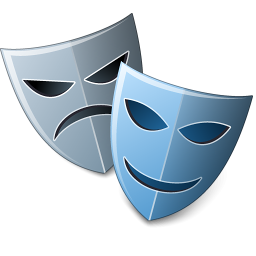 Целью муниципальной программы является:  
-развитие культуры как ресурса социально - экономического развития, социальной стабильности и духовного здоровья населения Ингарского сельского поселения Приволжского муниципального района Ивановской области
- повышение привлекательности Ингарского сельского поселения, как центра культуры и досуга;
   -создание условий для реализации конституционного права граждан, проживающих на территории Ингарского сельского поселения, на получение культурных услуг и участие в культурной деятельности, сохранение и развитие своих этнокультурных традиций;
-обеспечение прав граждан на свободу всех видов творчества, участие в культурной жизни;
-обеспечение доступа к культурным ценностям посредством современных информационно-коммуникационных технологий и ресурсов.
- развитие физической культуры и спорта на территории  поселения.
Достижение указанных целей обеспечивается решением следующих задач муниципальной программы:
- развитие  культурно-досуговой  деятельности;
- улучшение материально-технической базы  учреждения культуры;
 создание необходимых условий для эффективной реализации муниципальной программы

Расходы местного бюджета                       тыс. рублей
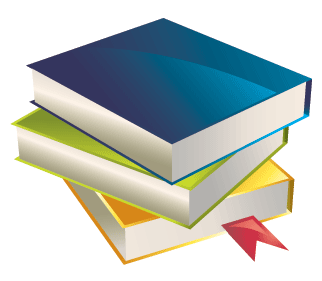 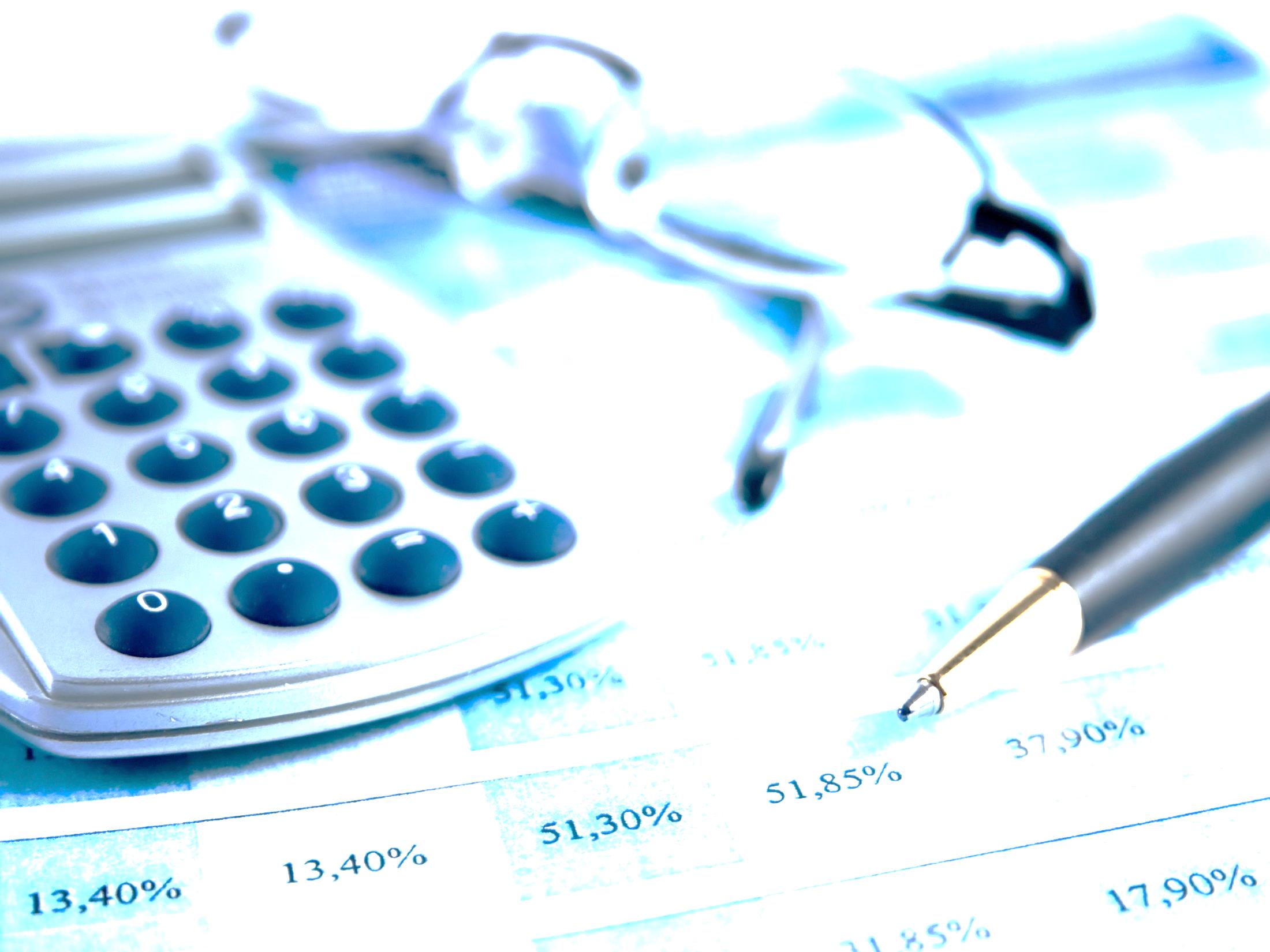 Непрограммные расходы
резервные фонды местных администраций 
– 10,0 тыс.руб.
 осуществление первичного воинского учета на территориях, где отсутствуют военные комиссариаты   – 232,40 тыс.руб
Социальные выплаты населению -527,84тыс.руб.
Обеспечение выполнения функций ОМС-5092,34.
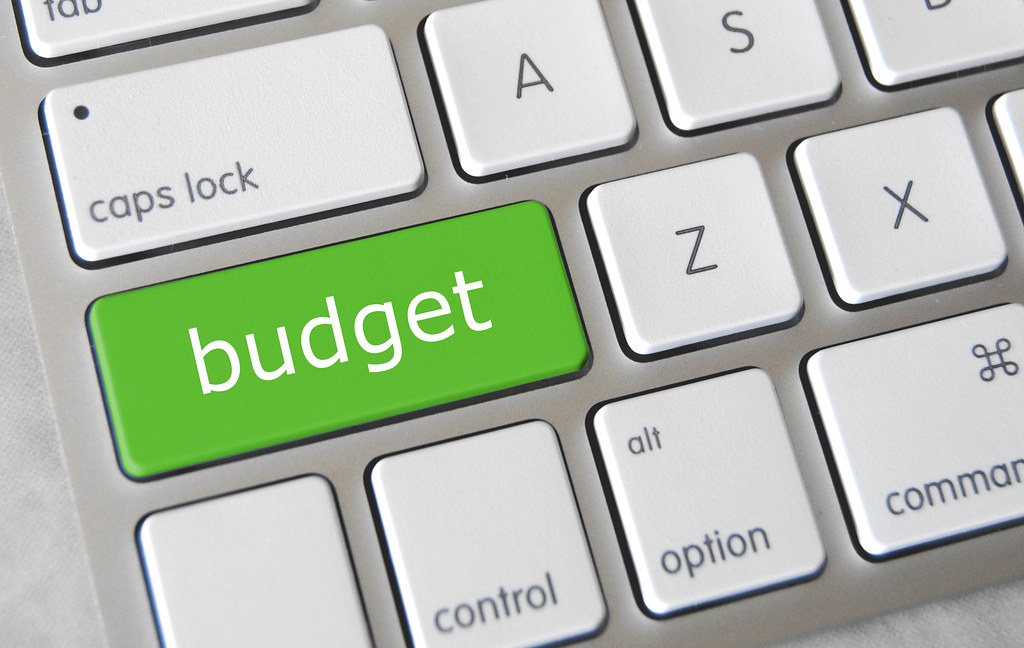 Бюджет на 2021-2023гг. Сформирован сбалансированным.
 
Верхний предел муниципального внутреннего долга Ингарского сельского поселения по состоянию на 01 января 2021, 2022, 2023 годов планируется в сумме  0,0 тыс. рублей,  а привлечение заемных средств в бюджете Ингарского сельского поселения Приволжского муниципального района в 2021-2023 годах не предусмотрено.
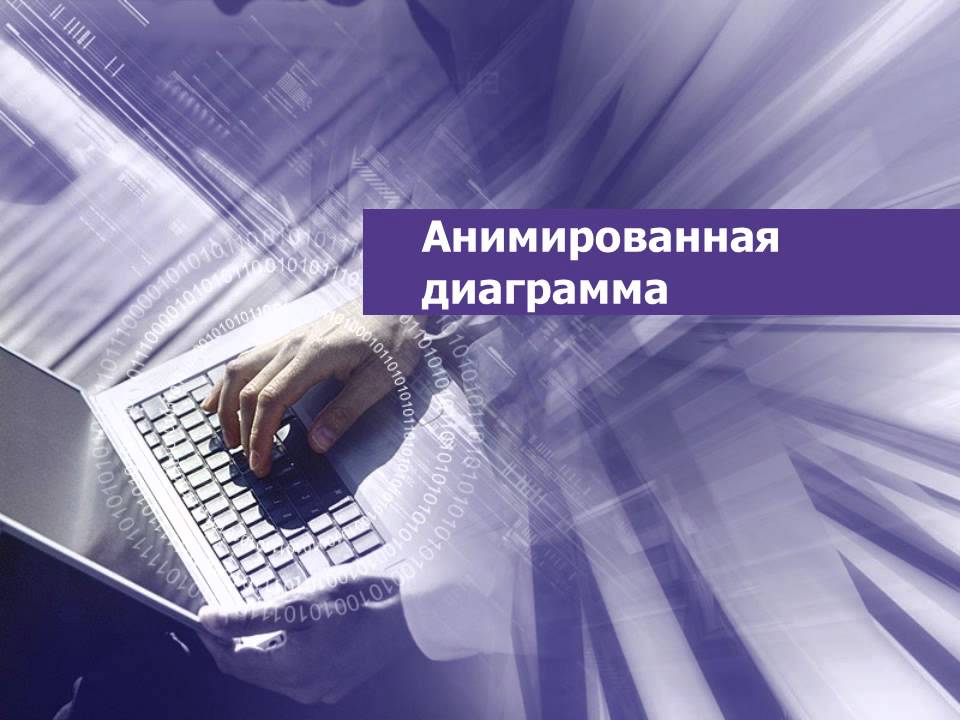 Спасибо за внимание!
СПАСИБО ЗА ВНИМАНИЕ!
С проектом бюджета можно ознакомится на сайте  ingarskoe.ru